Instructions
To play the Reciprocity Magic 8-Ball game for Adjudicators, go to the “Slide Show” menu and select the “From Beginning” icon.

Once the game launches, click to begin the game.
Understanding Eligibility Reciprocity
Security Executive Agent Directive 7 (SEAD 7) codifies policy for reciprocal acceptance of investigations and adjudications from authorized agencies.
8
PLAY
Adjudicators - Ask the Magic 8-Ball!
Click “Ask” to see what the Reciprocity 
for Adjudicators Magic 8-Ball says.
A potential DoD civilian employee has received an offer for a Noncritical-Sensitive position. They now possess a Secret eligibility for their current job with DHS but received a DUI citation after the offer was made. Does reciprocity apply if they accept the offer?
8
ASK
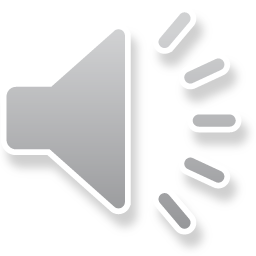 No, the DUI will have to be adjudicated before granting reciprocity for DoD national security eligibility.
Absolutely
NOT!
Next Question
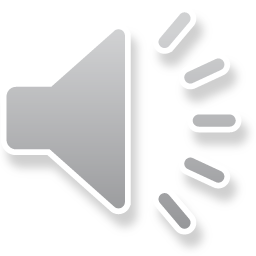 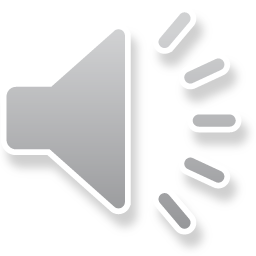 Click “Ask” to see what the Reciprocity Magic 8-Ball says.
A State Department employee’s last background investigation for Top Secret eligibility was eight years ago. They were selected to fill a Critical-Sensitive DoD civilian employee position. Does reciprocity apply?
ASK
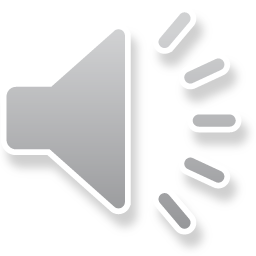 No, as the background investigation is now out of scope.
It seems it will not
Next Question
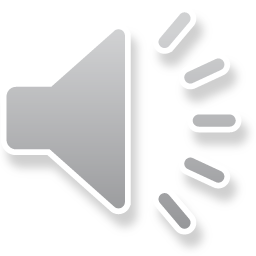 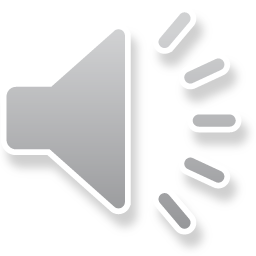 Click “Ask” to see what the Reciprocity Magic 8-Ball says.
A Department of Energy civilian employee with a favorable, in-scope adjudication was recently hired by the DoD. Prior to starting their new DoD job, they married a resident of Guam. Does reciprocity apply?
ASK
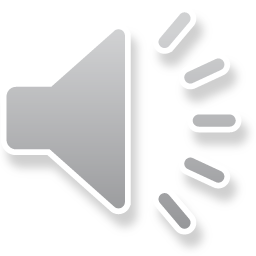 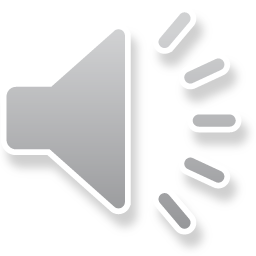 Yes, it does apply. Anyone born in Guam acquires US citizenship at birth. Hence, a new background investigation is not required.
It appears that it 
does
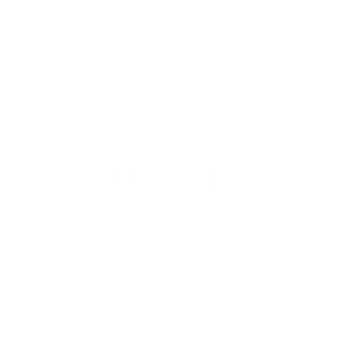 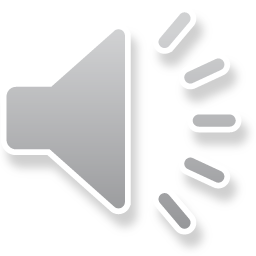 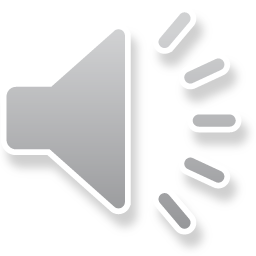 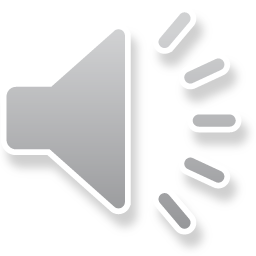 Click “Ask” to see what the Reciprocity Magic 8-Ball says.
A Department of Treasury employee’s last background investigation for Top Secret eligibility was eight years ago. They were selected for a Noncritical-Sensitive DoD civilian employee position. Does reciprocity apply?
ASK
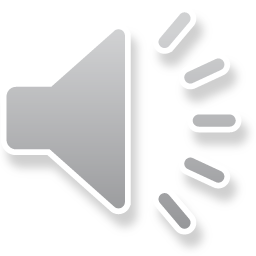 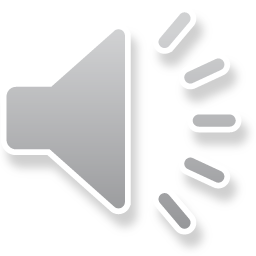 Yes, since the new position requires only Secret eligibility. The background investigation and adjudication are reciprocal.
It appears to be TRUE
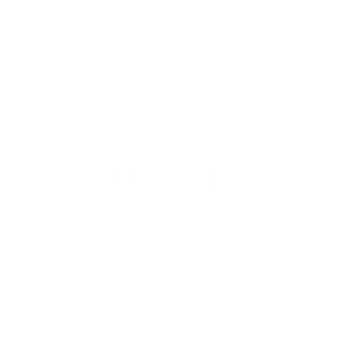 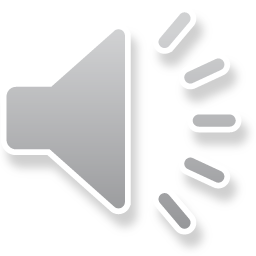 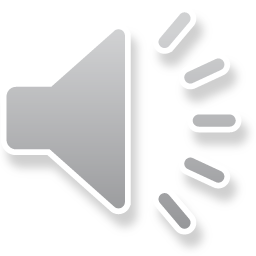 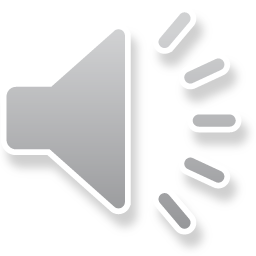 Click “Ask” to see what the Reciprocity Magic 8-Ball says.
A Department of Justice employee, working in a Critical-Sensitive position for three years, has been assigned to a Joint Task Force requiring SCI access. Does reciprocity apply?
ASK
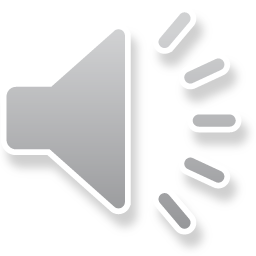 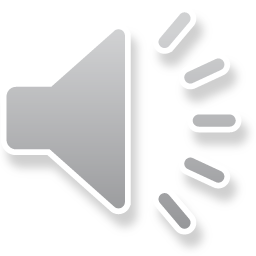 While the employee has a Top Secret national security eligibility, they do not have eligibility to access SCI information. Thus, a new SCI adjudication must be conducted.
Seems that is not the case!
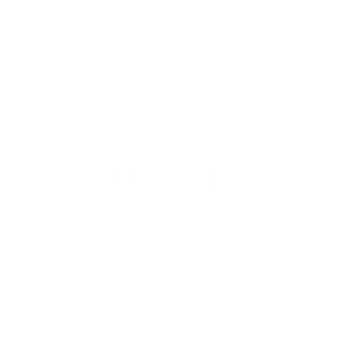 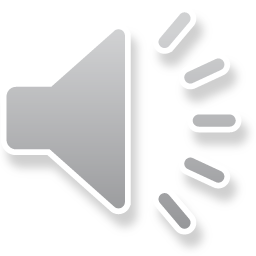 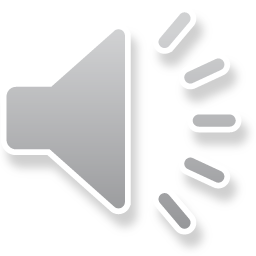 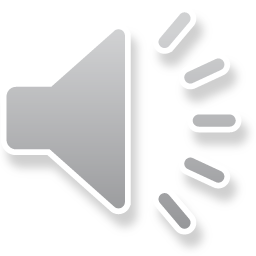 Congratulations, you have now increased your level of awareness for reciprocity with adjudications!
8